Booster 2nd harmonic cavity Loss density in ferrite
Gennady Romanov
November 11, 2014
Current design (no changes since last meeting)
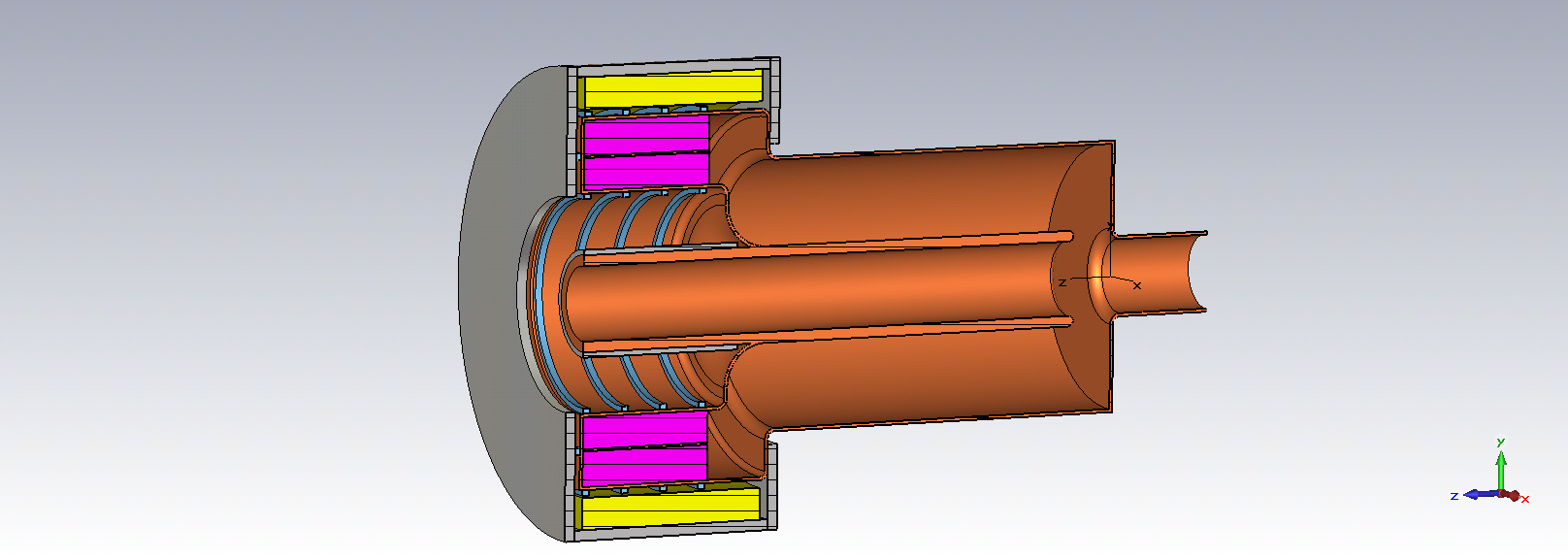 Yoke
Copper cooling cylinder (optional)
Coil, 30 kA·turns max
Garnet Al800
Magnetic shielding (optional)
Current dimensions:
Ferrite: R = 170 mm; r = 105 mm; L = 130 mm;
L_total = 555 mm; L_coax = 355 mm; L_tuner= 200 mm; R_drift_tube = 45 mm;
R_coax = 128 mm; Aperture=70 mm (2.76”)
Water cooling
11/11/2014
Gennady Romanov
2
Model with solenoid. Volume loss density
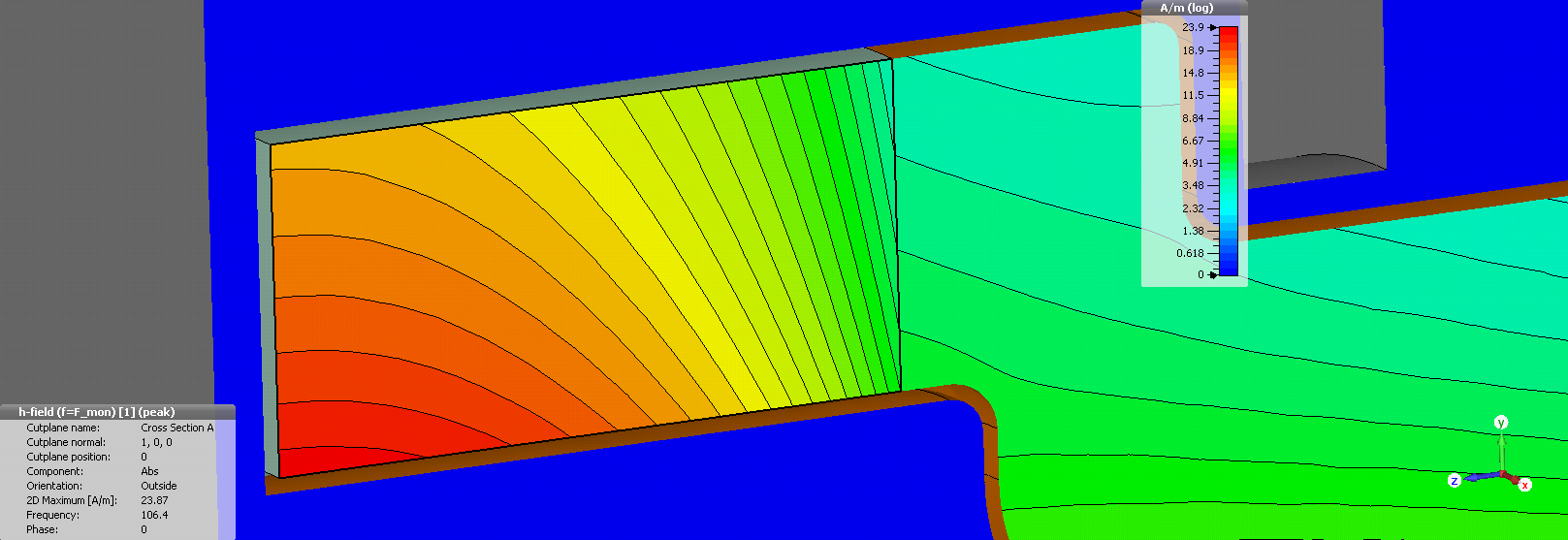 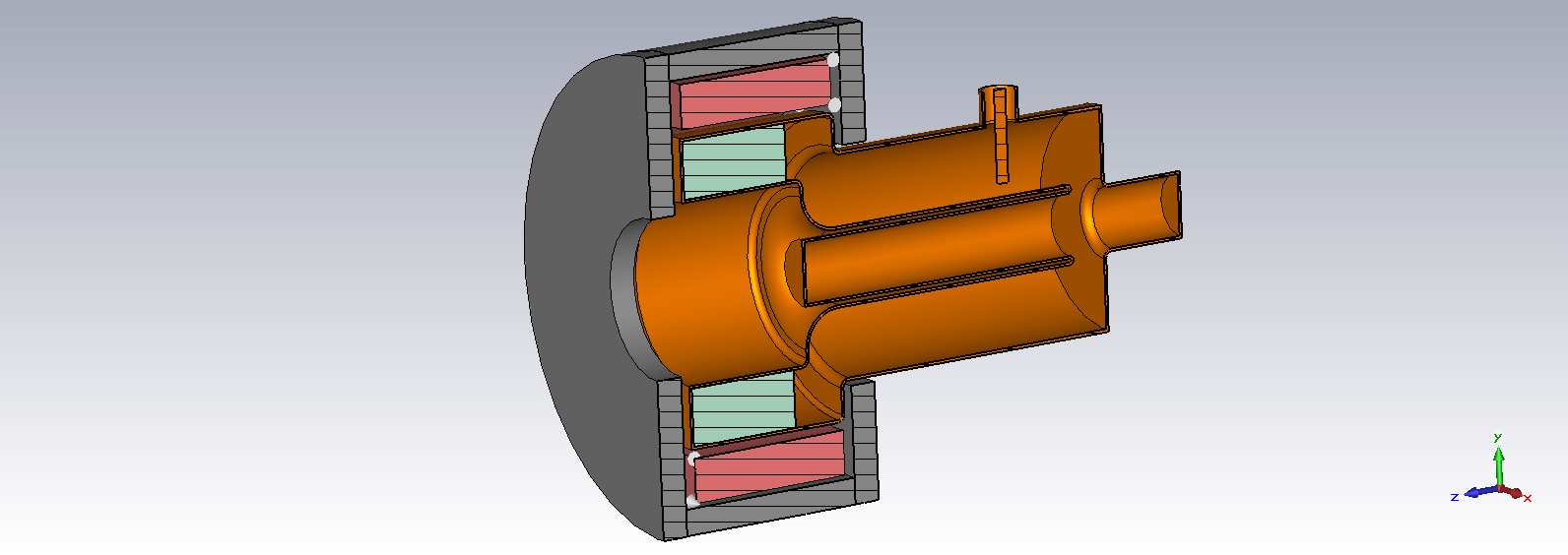 RF |H|-field distribution in ferrite at bias current 950 A (µ≈1.5)
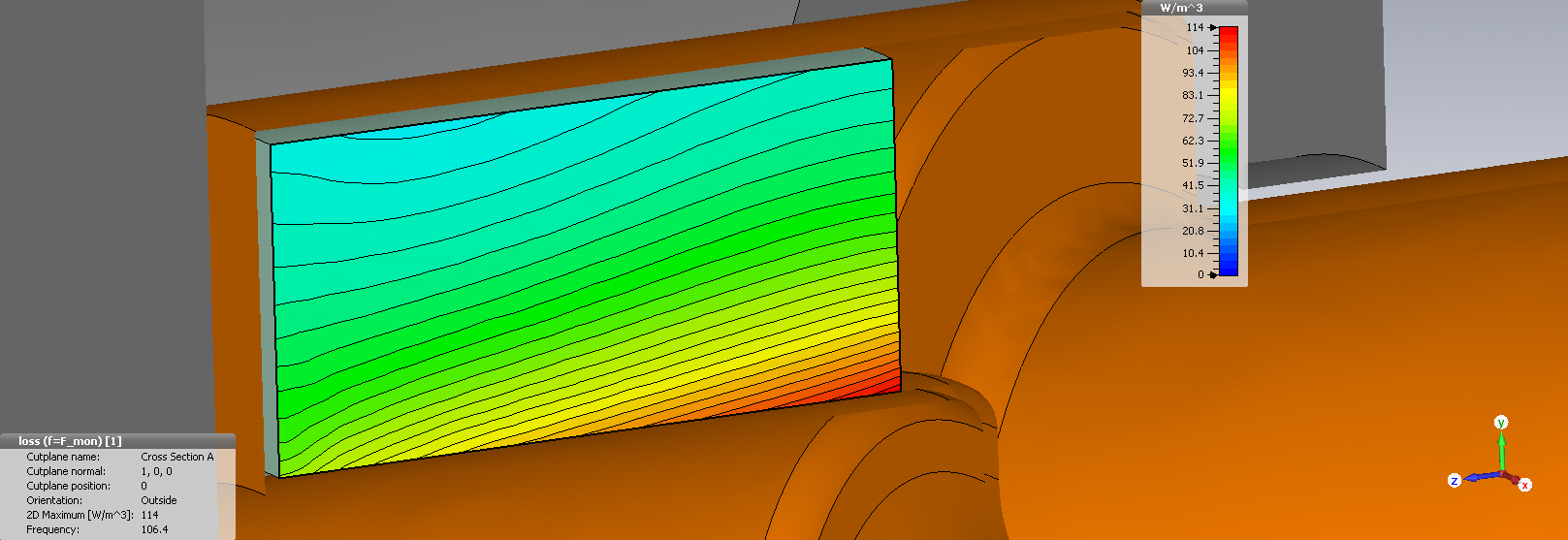 Coil length = 190 mm
Coil outer R = 283 mm
Coil inner R = 183 mm
Number of turns = 30
RF loss density distribution in ferrite at bias  current 950 A (µ≈1.5)
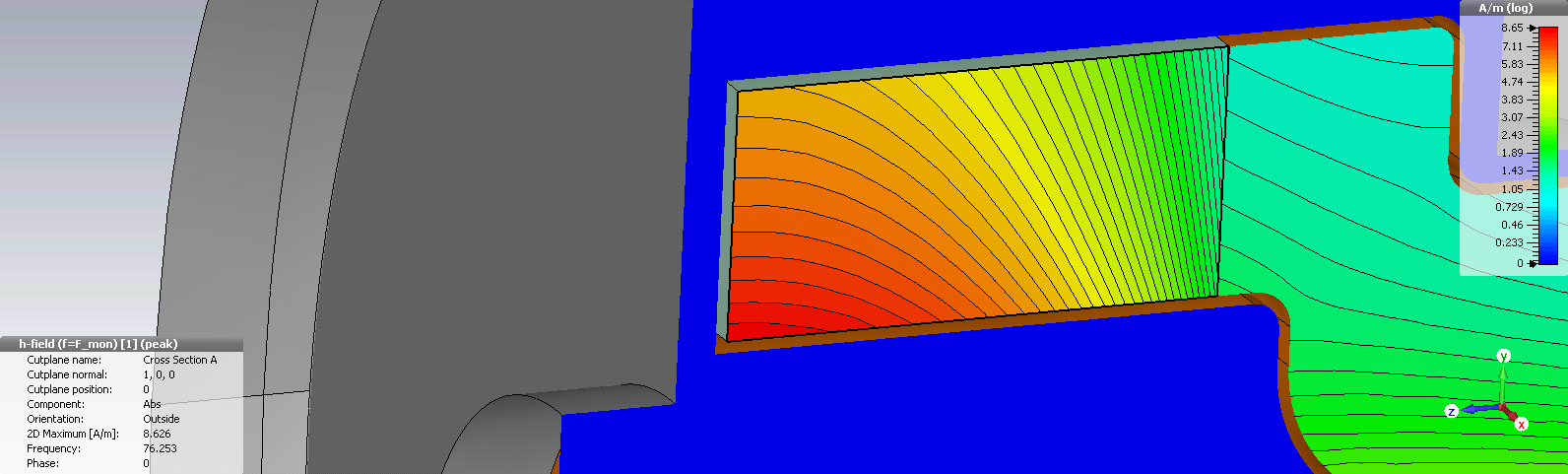 RF |H|-field distribution in ferrite at bias 
current 230 A (µ≈3)
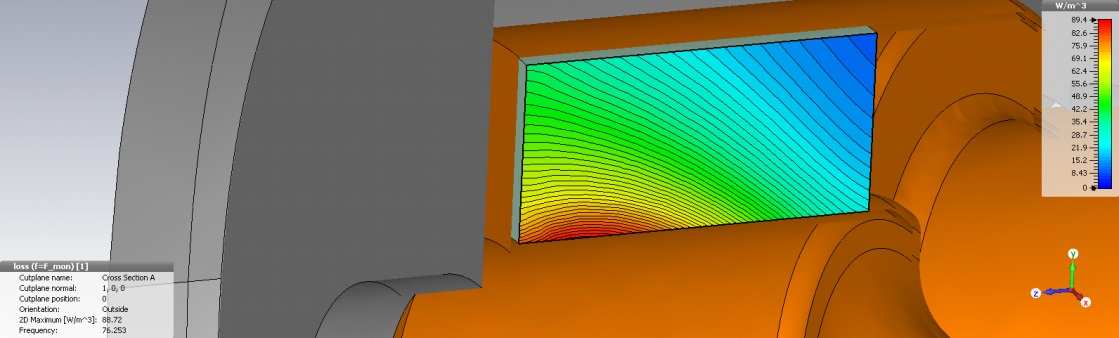 RF loss density distribution in ferrite at bias 
current 230 A (µ≈3)
11/11/2014
Gennady Romanov
3
Decreasing loss density
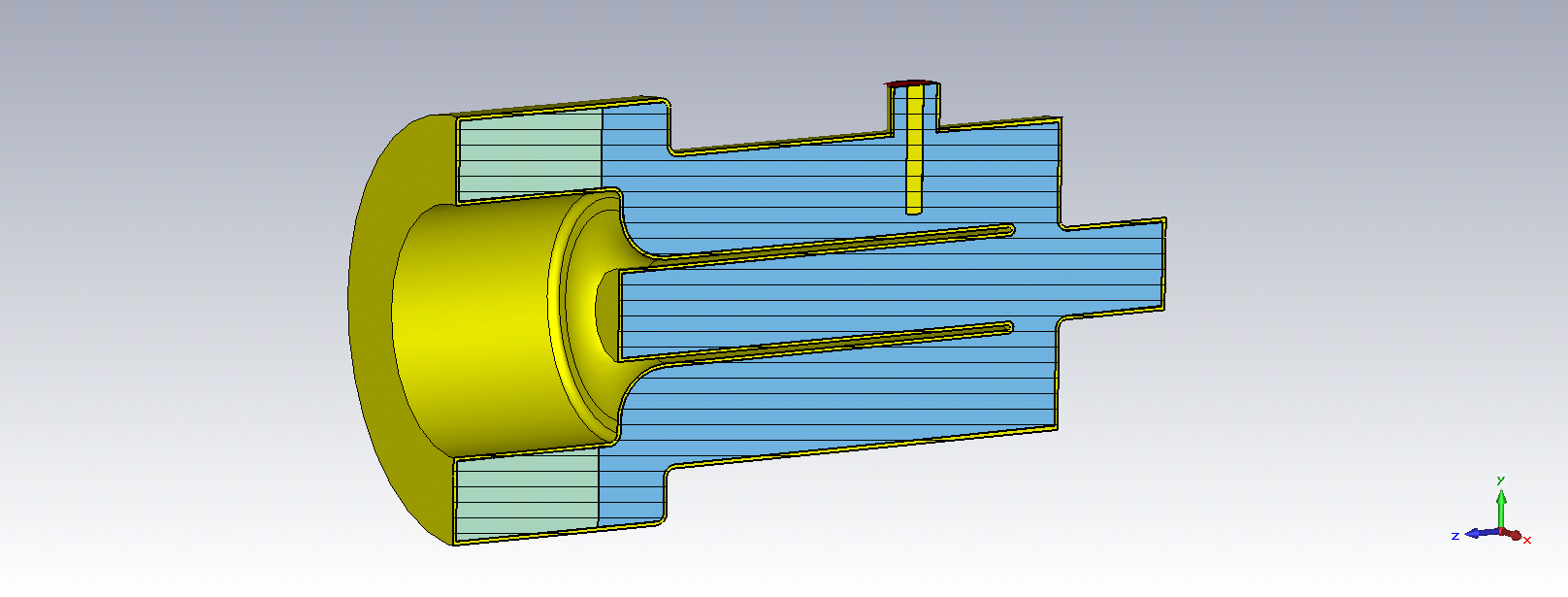 L_coax
Changes that reduce losses. The most effective is the ferrite stack length.
Decreasing of ferrite length -> R_sh up, ferrite volume down, µ`` and losses up, cavity length increases.
11/11/2014
Gennady Romanov
4
Tuning curve with uniform bias
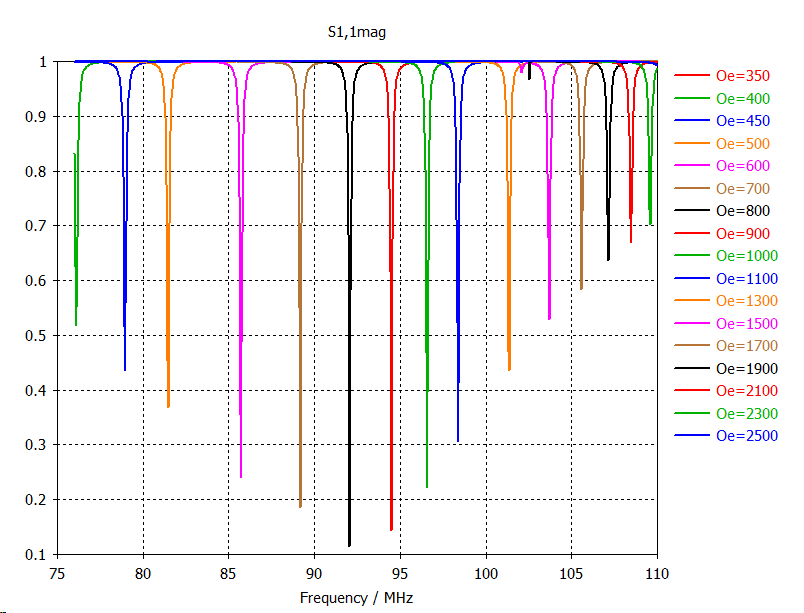 The coupler is matched
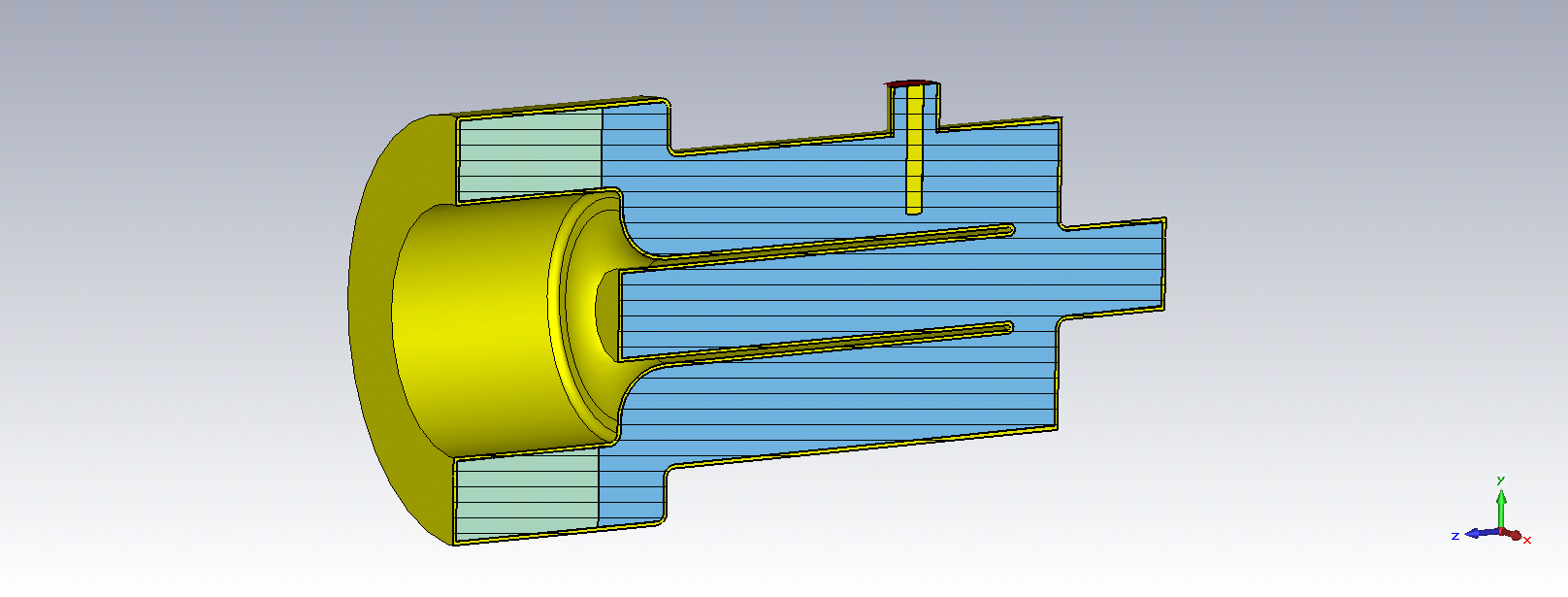 Ferrite: R=170, r=105, L=130 mm
11/11/2014
Gennady Romanov
5